স্বাগতম
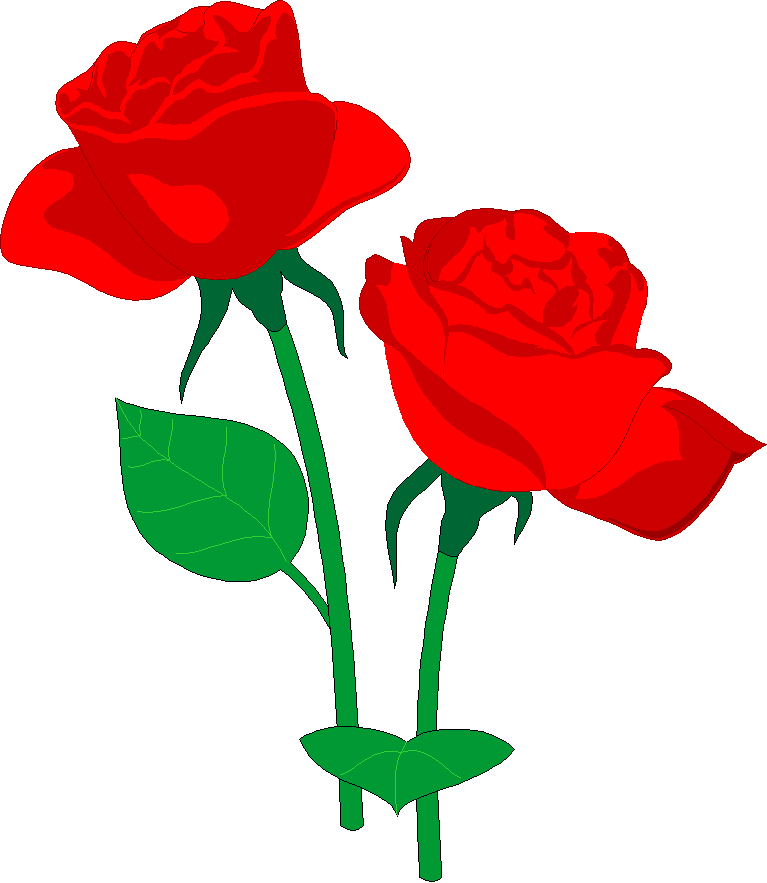 শিক্ষক পরিচিতি
হাফিজুর রাহমান 
সহকারি শিক্ষক (গণিত)
শেরেবাংলা বালিকা  উচ্চবিদ্যালয় ,রাজবাড়ি।
শ্রেনীঃনবম
বিষয়ঃগণিত
অধ্যায়ঃ ২য়
সেট
এই পাঠ শেষে শিক্ষাথীরা জানতে পারবে-
১। সেট এর সংজ্ঞা বলতে পারবে;
২।তালিকা ও গঠন নিয়মে সেট লিখে প্রকাশ করতে পারবে;
৩।কোন সেট এর উপসেট নির্ণয় করতে পারবে।
সেট প্রকাশের তালিকা নিয়ম
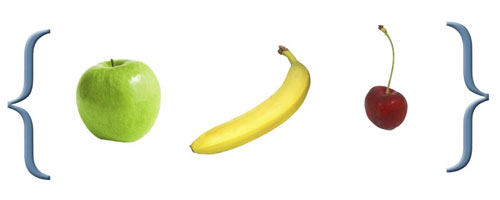 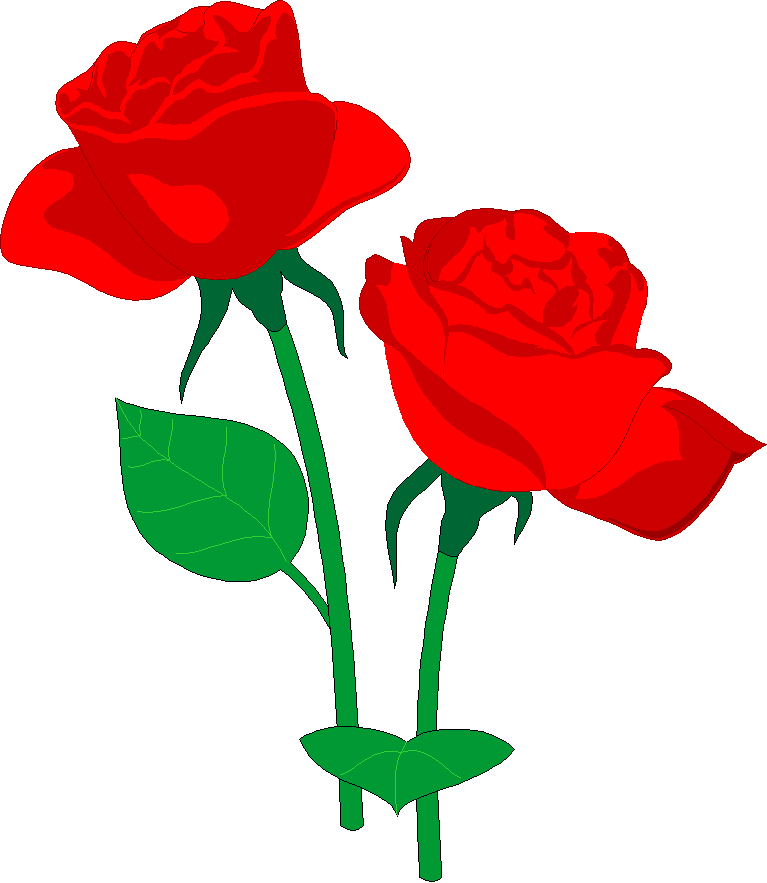 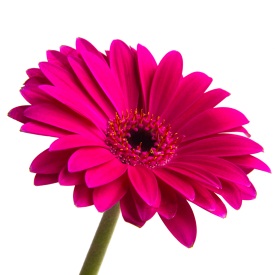 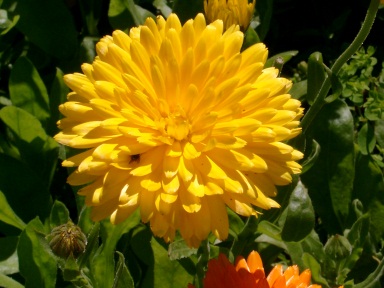 {আপেল,কলা,লিচু}
১,২,৩,৪,৫
{গোলাপ,সূযমুখি গাঁদা}
{১,২,৩,৪,৫}
সেট প্রকাশের গঠন নিয়ম
A={1,2,3,4,5} একটি সেট এখানে 
X,যদি 1,2,3,4,5 হয় তবে আমরা লিখতে পারি যে
A={x:x,x€N,x<6}
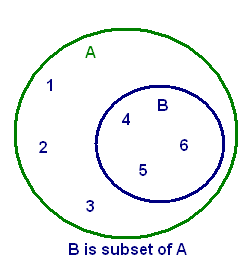 এখানে কোনটি কোনটির উপসেট?
B হছে A এর উপসেট
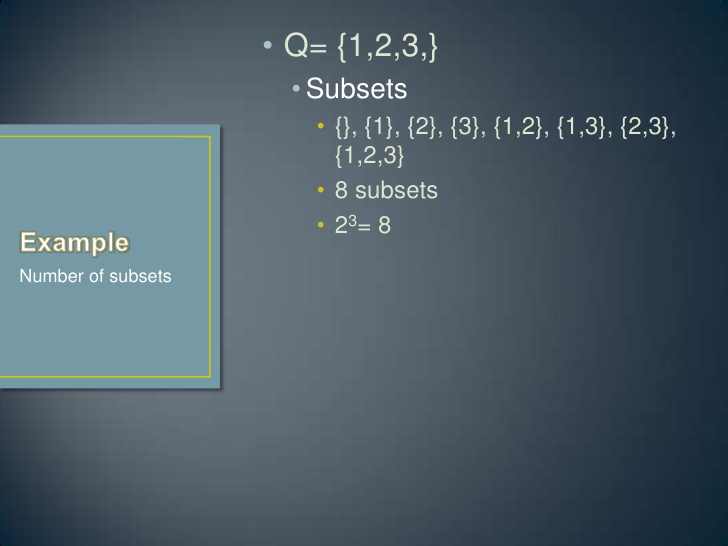 এখানে একটি সেট Q এর উপসেট নিণয় করা হল।
একক কাজ।
১। 12 এর গুননীয়কের সেট A হলে A  কে তালিকা নিয়মে প্রকাশ কর।
২।  X={a,b,c,d} হলে,X এর উপসেট গুলো নিণয় কর।
বাড়ির কাজ
১। A={1,3,5,7,9,11,13,15} সেটটিকে সেট গঠন নিয়মে প্রকাশ কর,এবং সেটটির উপসেট নির্ণয় কর?
ধন্যবাদ